Fiber connector light loss test
Mengjiao Li
limengjiao@mail.sdu.edu.cn
2020.11.04
Testing configuration
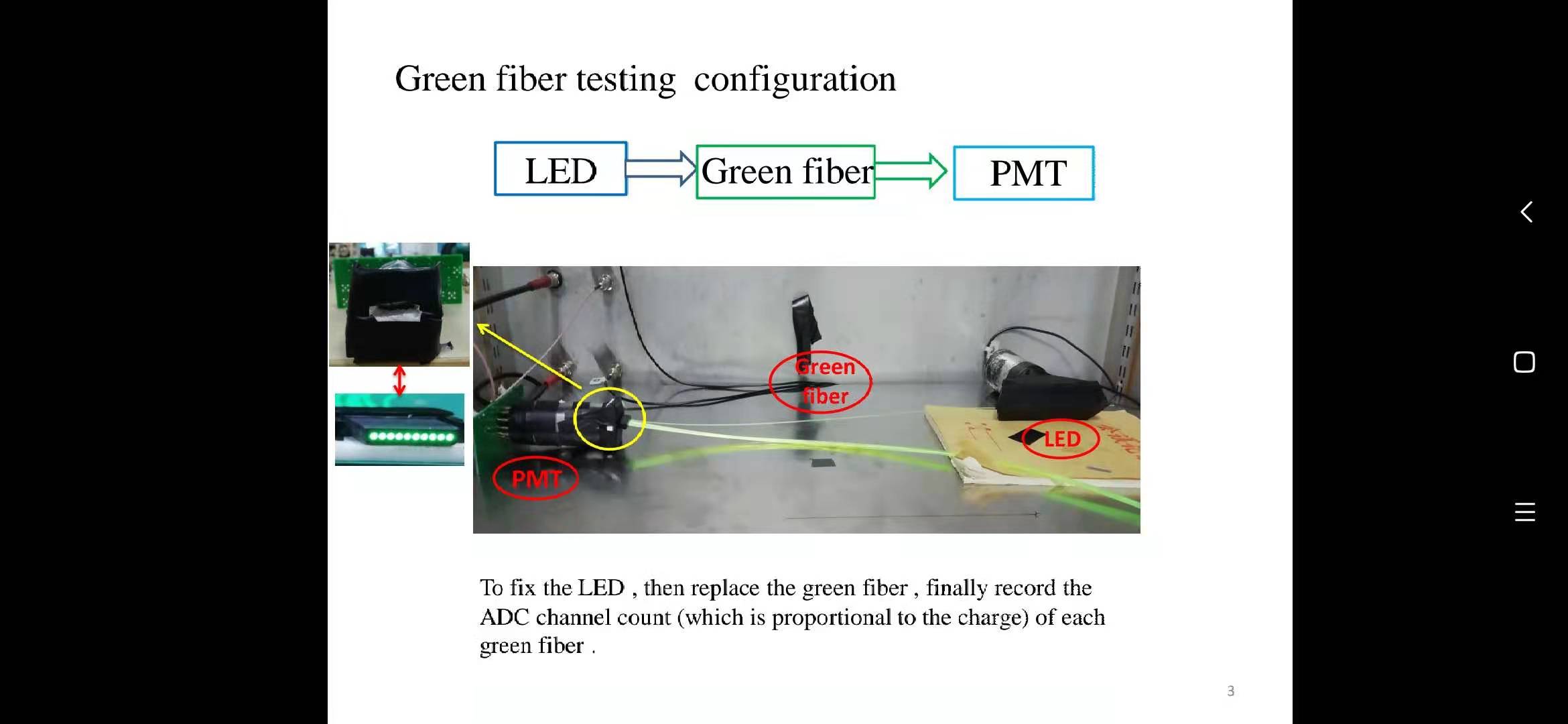 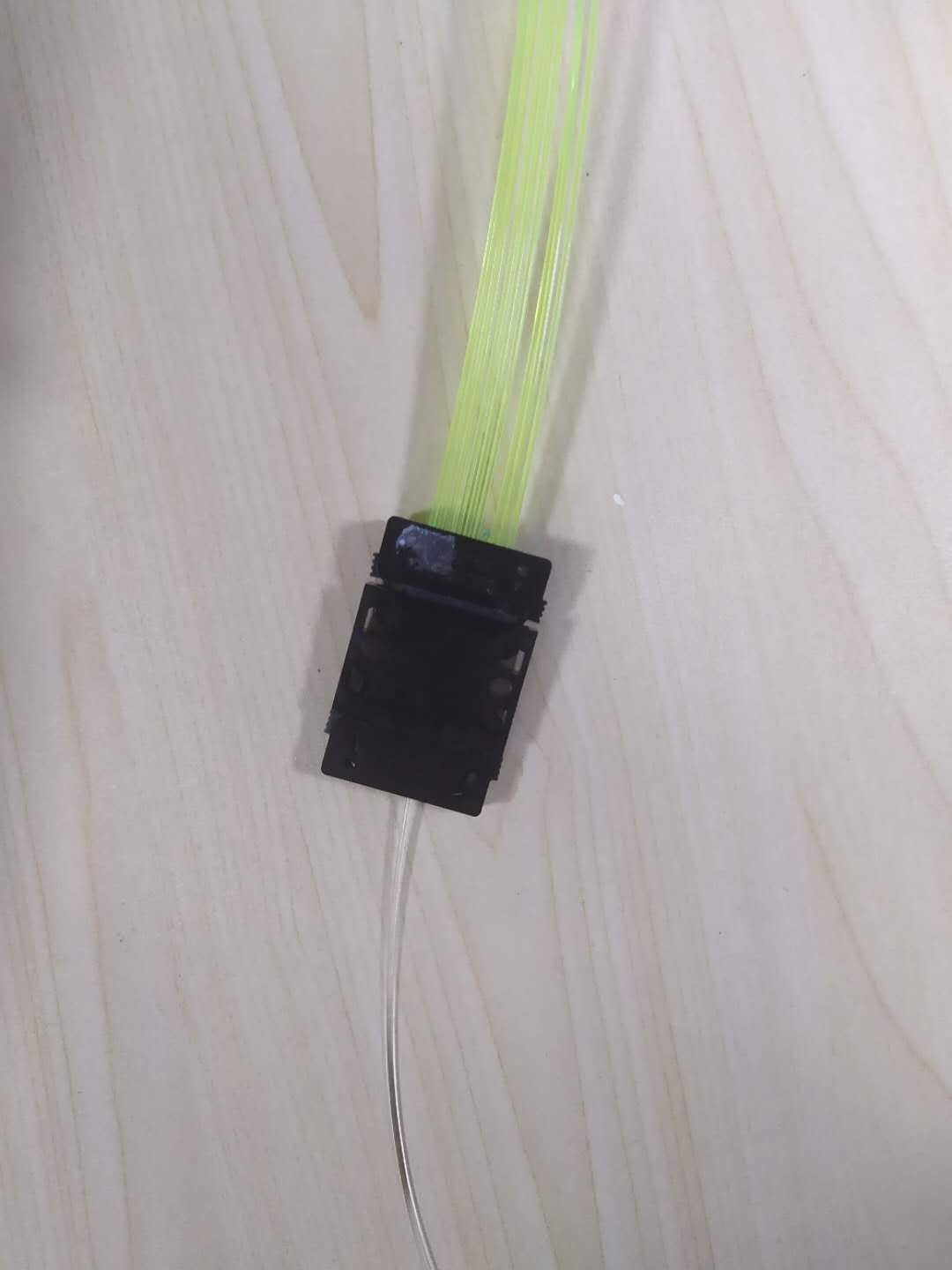 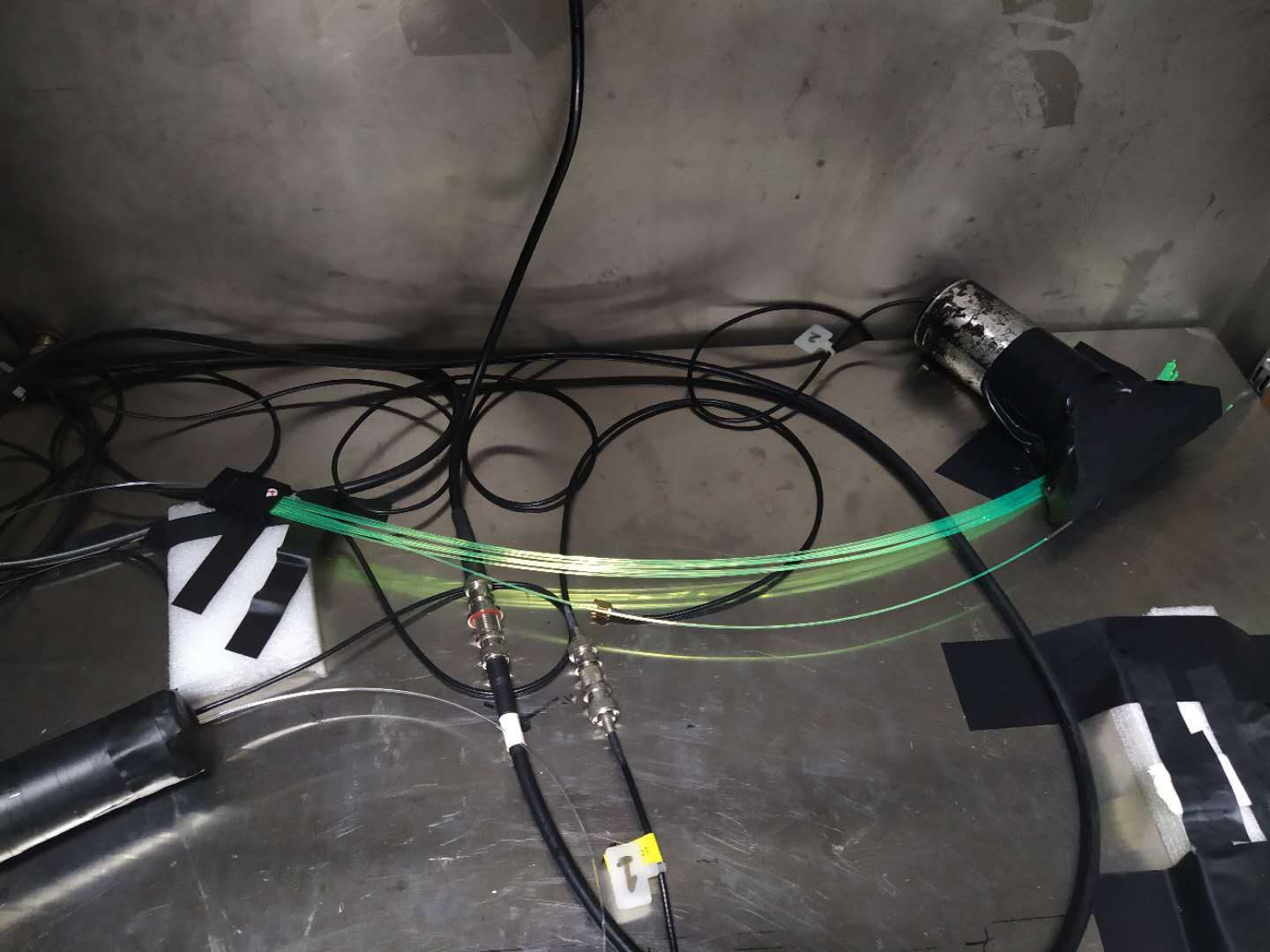 The clear fiber is polished by ourselvesThe WLS fiber is polished by Chunhui company
The clear fiber and the WLS fiber are all polished by ourselves
The light attenuation loss of green fiber to clear fiber is about 24%,the attenuation length of the clear fiber is about 21.5m , considering the 1m clear fiber lead to 5% light loss in transport ,we get final light loss from connector of this test is 20% [1-(1-24%)/(1-5%)]
The clear fiber and WLS fiber are all polished by ourselves
The light attenuation loss of green fiber to clear fiber is about 19%, 
the attenuation length of the clear fiber is about 21.5m,considering 
the 0.4m clear fiber lead to 2% light loss in transport, we get final 
light loss from connector of this test is 17% [1-(1-19%)/(1-2%)].
Back up
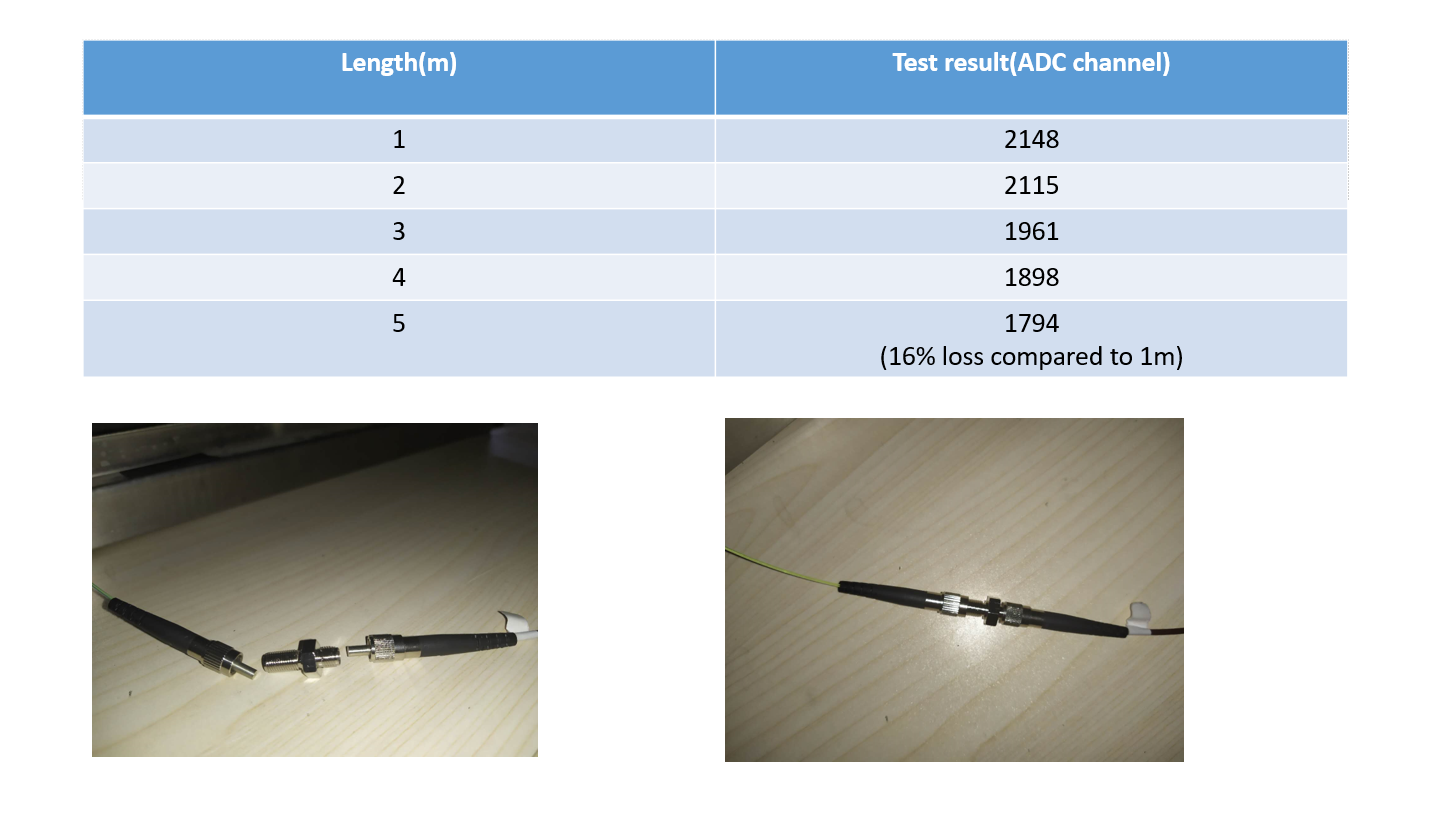 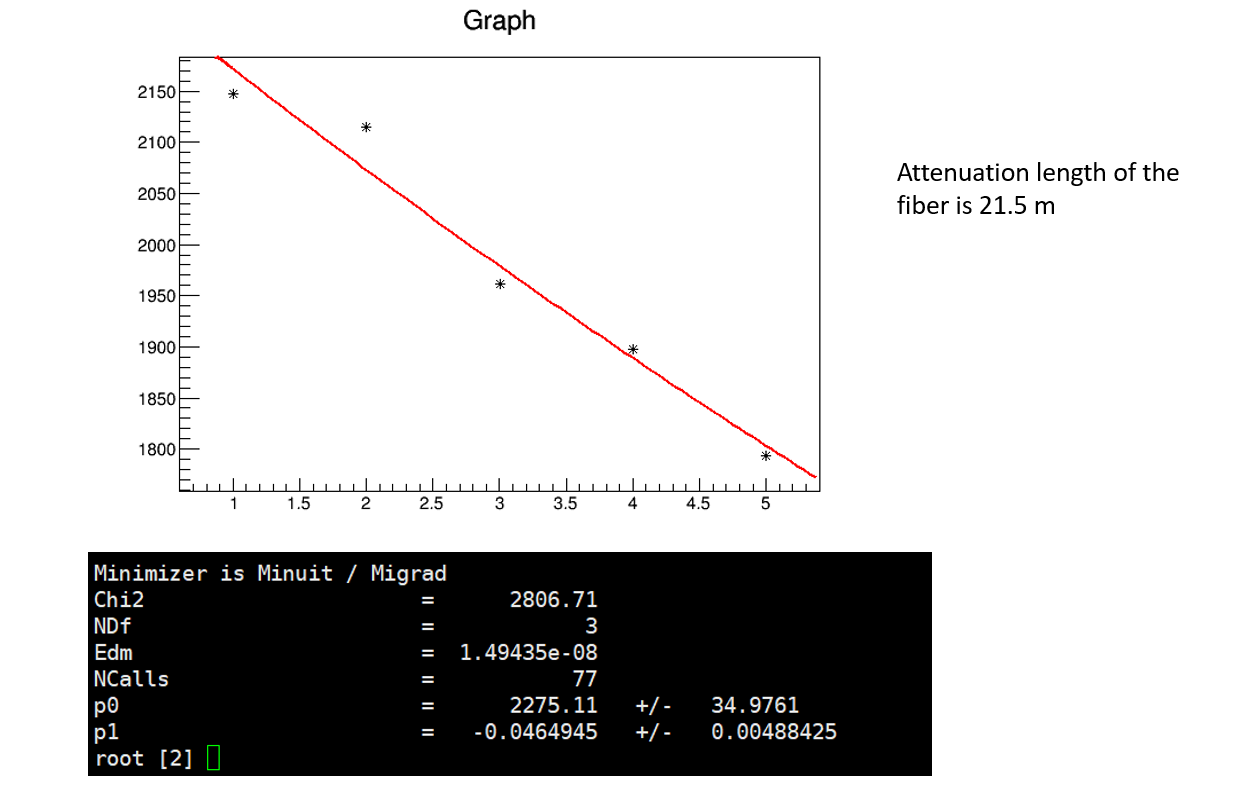